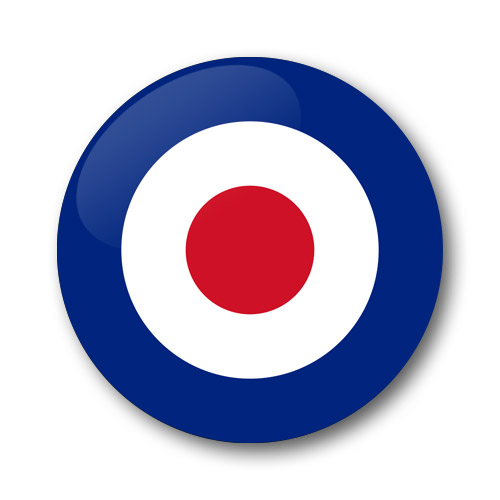 GENERAL INFORMATION
APPRENTICESHIPS
RAF MYTH BUSTERS
OFFICER ROLES
ENTRY LEVEL ROLES
The Royal Air Force gives you opportunities you won’t find in any other career. The experience you gain with us will equip you to work at the top of your field, both in the UK and overseas.
FITNESS
PARENTS GUIDE
FIND OUT MORE
Your feedback would be most appreciated
Link